What You Should Know:An Introduction for Cooperative Board Members
Working with the Management of a Worker-owned  Homecare Cooperative
[Speaker Notes: Hello!  Welcome to What You Need to Know: an introduction for cooperative Board members.  I,m Deborah Craig with the Northwest Center for Cooperative Development, and today we will be talking about the roles and responsibilities of the board members of a worker-owned homecare cooperative.]
What is the Role of the Board vs Management?
Board Responsibilities
Manager Responsibilities
Handles policy level decisions
Sets policy
Supports management in carrying out their duties
Hires and evaluates Manager
Serves as a trusted advisor to management
Handles operational decisions
Carries out policy
Supports the board in making sound decisions
Hires and evaluates other staff
Serves as a trusted source of information & analysis for board
What is the same?
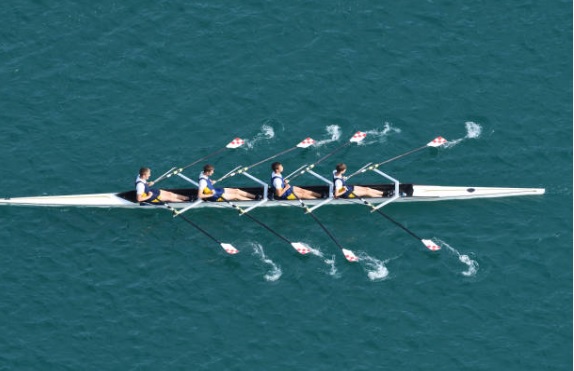 You are all on the same team, 
and should be rowing in 
the same direction!
How can this all work in a worker-owned cooperative?
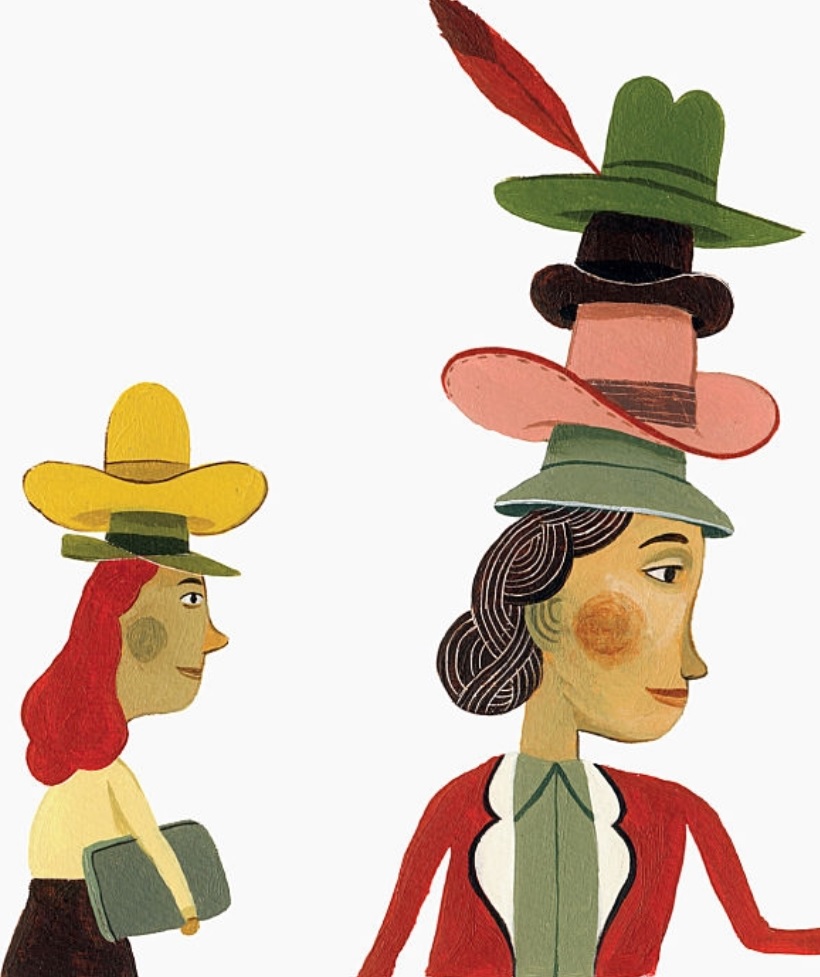 It’s really challenging to wear multiple hats as a 
caregiver, co-op member/owner and board 
member.  Keys to success:
Teamwork
Appropriate oversight
Good communication and information-sharing
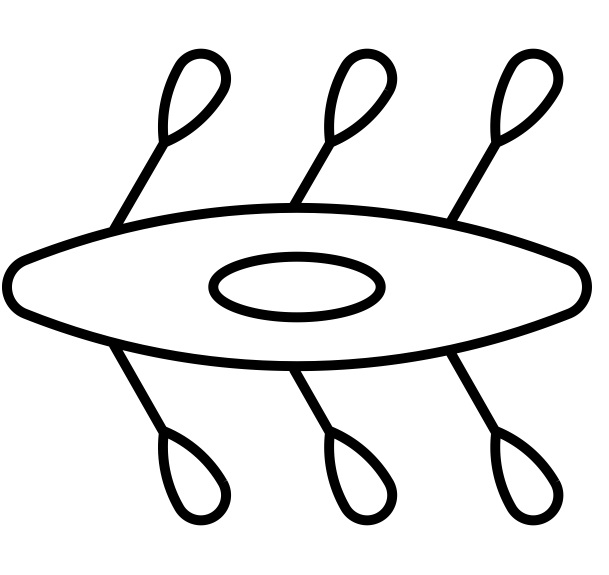 TEAM WORK
Everyone on a team has different roles – good teams respect each person’s role, and support each other so everyone succeeds, individually and together (the Manager’s success and the Board’s success are interdependent)
In a worker co-op, the same people may play different roles in different situations (office or the field vs the board room)
A common vision and shared values help to align co-op members, staff, and board
The goal is mutual respect and trust – do your part to create this
APPROPRIATE OVERSIGHT
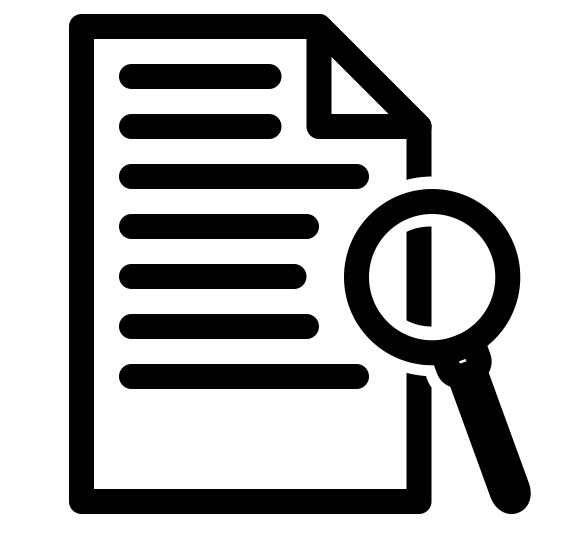 Use regular check-ins, informal feedback, and praise to keep everyone on the same page
Give guidance to management through clear policies and guidelines for operations
 Make time and space for annual review of management (get help if you need it)
Should be a summary, not a surprise
Include goals for management in your annual plan
Include a training and development plan for key staff
[Speaker Notes: Giving feedback vs the board speaking with one voice.
Performance reviews are some of the hardest things to do - -get outside help if you need it to do this job well. 
A good plan should include specific goals for the manager ,and also a plan for any training and development needed.
Commit to both an annual review for management and also an annual board evaluation of your own work.

Helping the Manager focus on areas where she or he could build their skills is a core part of your job – give it some good thought]
APPROPRIATE OVERSIGHTcont.
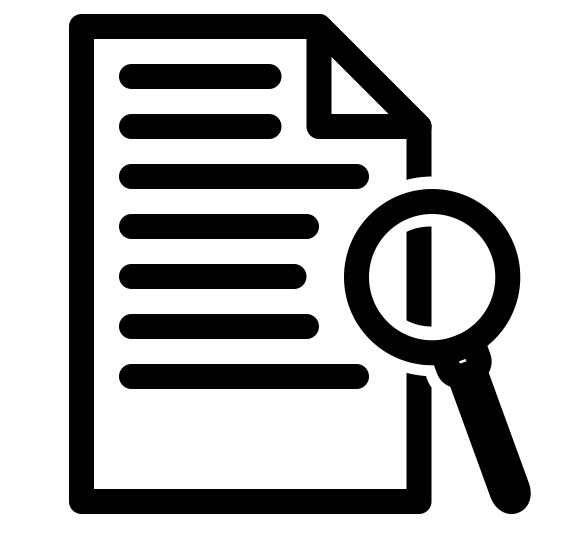 Carry out your responsibilities by setting the board agendas, doing strategic planning and committing to an annual board evaluation
Plan for management succession: elements of a succession plan:
Updated Manager job description
List of key qualifications
Recruitment plan (where to advertise etc.)
Key people/positions are identified in an interim plan
Think about the kind of employer that you would like the co-op to be, and model that behavior when you sit in your board seat (Get a mentor or observe another board for guidance!)
[Speaker Notes: One of the key responsibilities of a board is to hire and supervise management.  Every board needs to have a succession plan in place for their key management staff.]
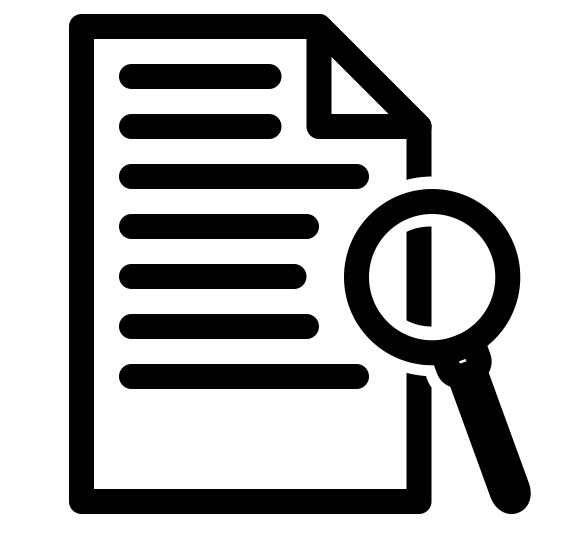 APPROPRIATE OVERSIGHT cont.
Carry out your responsibilities by setting the board agendas, doing strategic planning and committing to an annual board evaluation
Plan for management succession: elements of a succession plan:
Updated Manager job description
List of key qualifications
Recruitment plan (where to advertise etc.)
Key people/positions are identified in an interim plan
Think about the kind of employer that you would like the co-op to be, and model that behavior when you sit in your board seat
[Speaker Notes: One of the key responsibilities of a board is to hire and supervise management.  Every board needs to have a succession plan in place for their key management staff.]
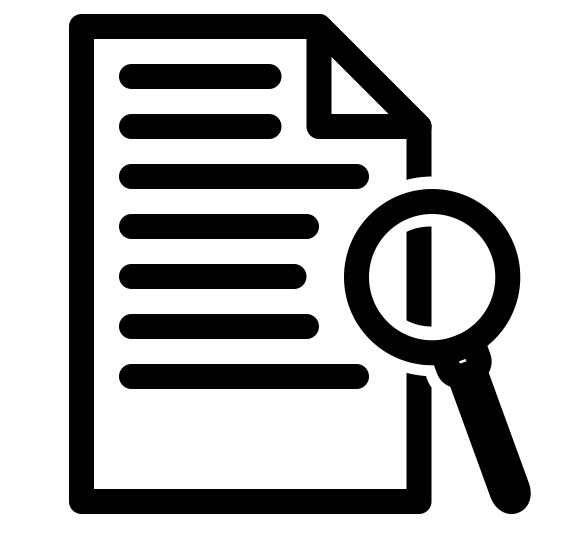 A few more thoughts on Oversight . .
It’s hard to be a supervisor! Board members, and particularly board officers, should make it part of their own work plan to build their skills in this area through mentorships, coaching, training or other guidance
Every Board with employees should have Directors & Officers (D & O) insurance – make sure your board does
Cooperative development Centers, CDF, and others in the co-op community can provide help and guidance in this area
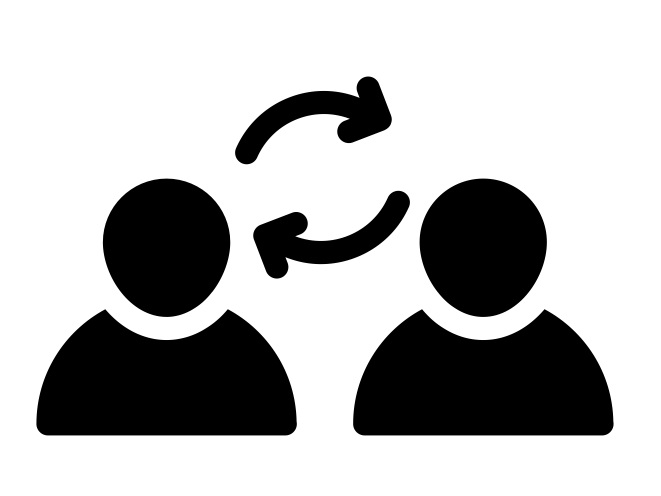 COMMUNICATION & INFORMATION
Ensure regular exchanges of information in your board practice, including regular financial statements and other materials to ensure transparency and shared understanding
Encourage robust and respectful discussion in the board room, but never undercut each other in public
Assume best intentions and strive to create an environment where everyone is safe to speak
Ask good questions to encourage meaningful conversation
Focus on important issues and results for the co-op as a whole
What are some good questions?
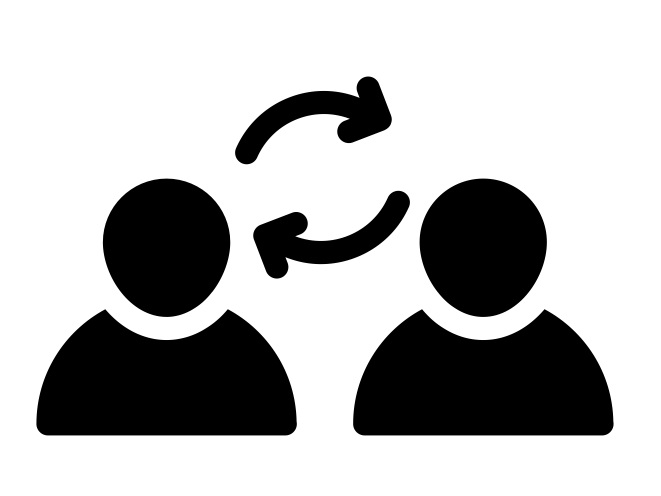 Think about trying to explain a board action or issue to a member – avoid yes/no answers:
“What impact will this idea have on the co-op and individual members?”
“How will the idea help us achieve our strategic plan and meet our mission?”
“How much money and staff time might it take to reach the goals of this proposal?”
“Are there alternatives? What are the pros and cons of each?”
A sound board/manager relationship:
A balance of influence and mutual interest in each others perspective
Thank you!
Content provided by UW Center for Cooperatives, Northwest Cooperative Development Center, USDA, Co-opera Company